The Unbanked
By Erika Toriz
   Founder, 
Chief  Executive Officer 
~~~~~~~~
  
Haven Services dba.
  Haven Neighborhood Services
Erika Toriz
Mission is to educate consumers so that those who are marginalized and do not have access to basic financial principles will begin to make better financial decisions and will take advantage of economic opportunities. By educating the community, a knowledge of basic financial principles will prevent consumers from making poor financial decisions.
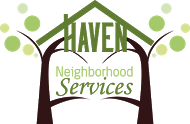 Our Mission Statement
To financially empower vulnerable communities by providing no-cost financial education and services to end their financial crisis.
Our Vision 
To champion financial wellness through comprehensive and responsible financial education, counseling, and coaching for Low-to Moderate-Income (LMI) individuals and families in Southern California.
.
Our Direct Services
Who Do We Serve
Unbanked
Unbanked Households’ Reasons for Not Having a Bank Account, 2021 (Percent)
Unbanked for California, 2021 by Race/Ethnicity
Source: 2021 FDIC National Survey of Unbanked and Underbanked Households
Banking Inclusion
People need access to financial products and support that will help them rebuild trust, save money, (re)build credit, and unlock access to wealth building opportunities.
The Unbanked
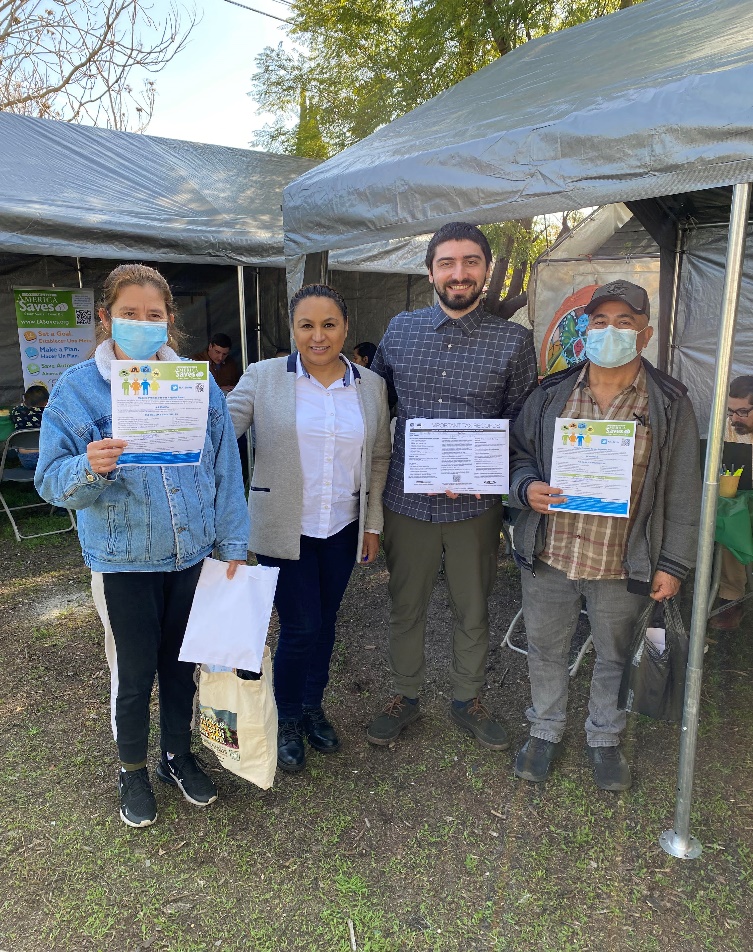 Jose and Ana Saavedra
Resided in this country for 17 years.
Professionally trained as a cabinet maker.
Regularly sends money to their family in Mexico on a weekly basis.
Holds reservations or concerns about trusting the banking system.
Monolingual
Help Us Help the Unbaked!
Erika Torizetoriz@havenservices.org(818)632-8766